Презентация к занятию на тему: «Что выросло на огороде»
Выполнила: воспитатель  МДОУ «Центр развития ребёнка- детский сад №7» Емельянова марина Юрьевна
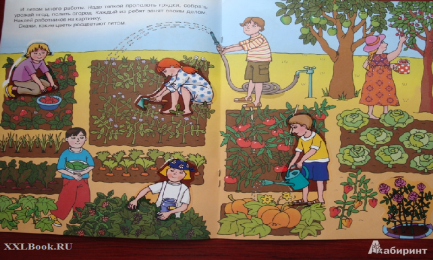 Лоскуток на лоскутке,Зеленые заплатки,Целый день на животеНежится на грядке. (Капуста).
Круглый бок, желтый бок, Сидит на грядке колобок,  К земле прирос крепко.      Что это?  (Репка).
Заставит плакать всех вокруг,  Хоть он и не драчун, а … (Лук).
Расту в земле на грядке я,   Красная, длинная, сладкая. (Морковь).
Лежит меж грядок, зелен и сладок. (Огурец).
Спасибо за внимание!